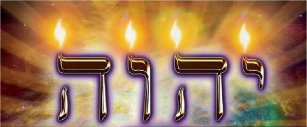 “ I AM WHO I AM ”
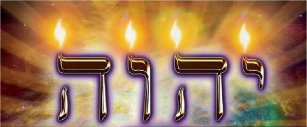 “ I AM WHO I AM ”
I EXIST
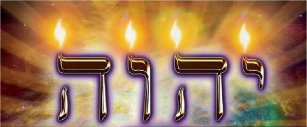 “ I AM WHO I AM ”
I EXIST
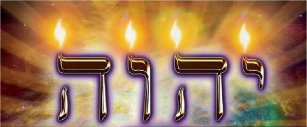 “ I AM WHO I AM ”
I  AM THE ONE AND ONLY TRUE AND LIVING GOD
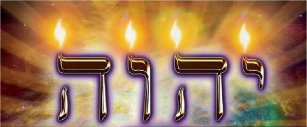 “ I AM WHO I AM ”
I  AM THE ONE AND ONLY TRUE AND LIVING GOD
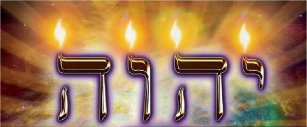 I  AM ETERNAL
“ I AM WHO I AM ”
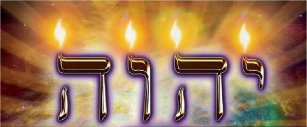 I  AM ETERNAL
“ I AM WHO I AM ”
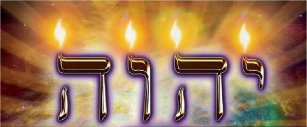 “ I AM WHO I AM ”
I  AM WHO I  AM REGARDLESS OF WHO YOU THINK I AM OR WANT ME TO BE
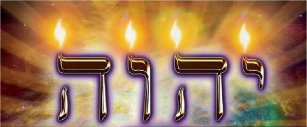 “ I AM WHO I AM ”
I  AM WHO I  AM REGARDLESS OF WHO YOU THINK I AM OR WANT ME TO BE